Особенности организации образовательного процесса в группах раннего возраста с учётом ФГОС ДО
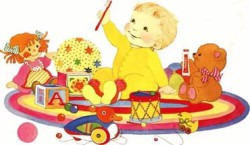 Подготовила Талипова Э.Г. по материалам интернет-ресурсов
«Наши дети – это наша радость. Правильное воспитание – это наша счастливая старость, плохое воспитание – это наше будущее горе, это наши слезы, это наша вина перед другими людьми, перед всей страной». 
А. С. Макаренко
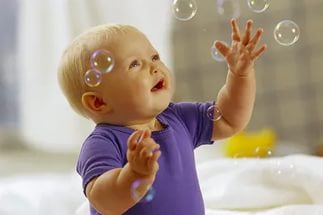 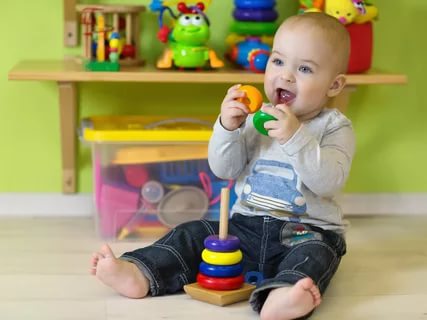 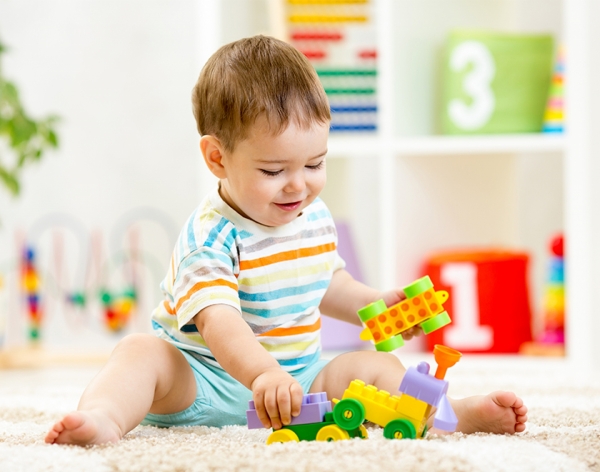 Необходимость
 личной
 обращенности
 к ребенку
Неэффективность
 вербальных
 методов 
воспитания
Необходимость 
включения 
в детскую
 деятельность
Особенности работы 
с детьми
раннего возраста
Необходимость 
эмпатии
Необходимость
 принимать
 ребенка
Организованная 
Образовательная
 деятельность
Совместная
 деятельность 
педагога с детьми
Образовательная
 деятельность
Образовательная 
деятельность 
в режимных 
моментах
Самостоятельная
деятельность 
детей
Учитывая возрастные и психологические особенности детей раннего возраста, организуемая деятельность должна быть:        - событийна        - ритмична        - процессуальна
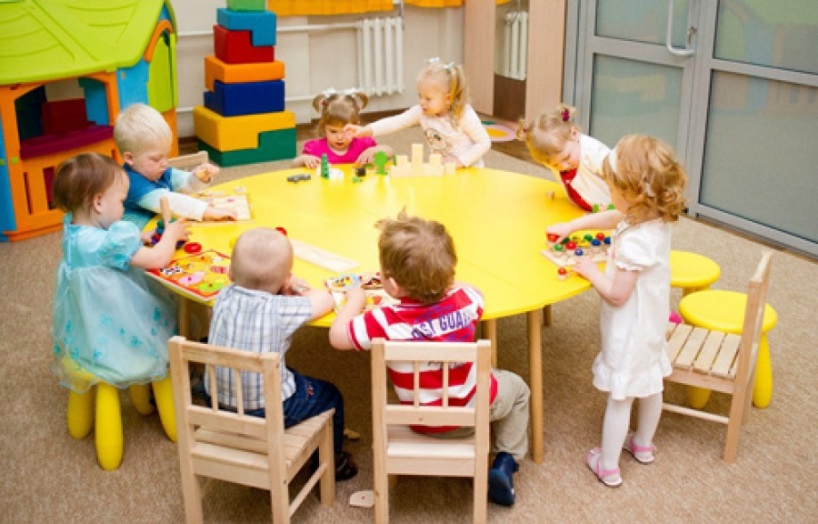 «Полноценное проживание ребенком всех этапов детства (младенческого, раннего и дошкольного возраста), обогащение (амплификация) детского развития» (ФГОС ДО п.1.4) 
«Реализация Программы должна осуществляться в формах, специфических для детей данной возрастной группы, прежде всего в форме игры…» (ФГОС ДО п.1.2)
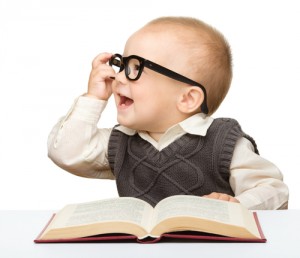 Конкретное содержание образовательных областей зависит от возрастных и индивидуальных особенностей детей, определяется целями и задачами Программы и может реализовываться в различных видах деятельности (общении, игре, познавательно-исследовательской деятельности - как сквозных механизмах развития ребенка): в раннем возрасте (1 год - 3 года)
 предметная деятельность и игры с составными и динамическими игрушками; 
экспериментирование с материалами и веществами (песок, вода, тесто и пр.);
общение с взрослым и совместные игры со сверстниками под руководством взрослого;
самообслуживание и действия с бытовыми предметами-орудиями (ложка, совок, лопатка и пр.); 
восприятие смысла музыки, сказок,
 стихов, рассматривание картинок,
 двигательная активность. 
                (ФГОС ДО п.2.7)
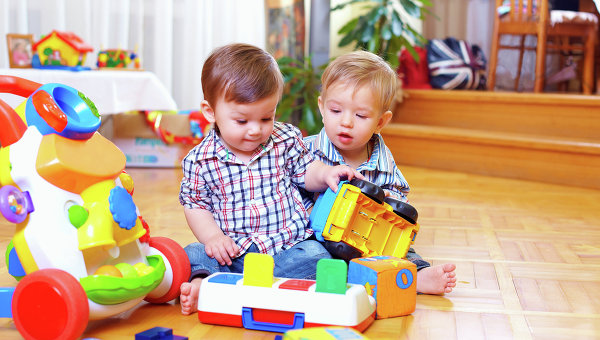 Предметная деятельность и игры с составными и динамическими игрушками
К составным игрушкам относятся пирамидки, матрёшки, различные шнуровки, составные и разрезные картинки, кубики, пазлы (крупные), конструкторы (крупные), и др.          К динамическим игрушкам относятся юла, волчки, неваляшки, заводные игрушки, то есть те, в основе которых происходят разнообразные виды движения: кручение, кувыркание, вращение.          Задачи педагога:— развивать познавательный интерес к окружающим предметам и способствовать активным действиям с ними;— формировать игровые действия с разнообразными сюжетными игрушками, умение использовать предметы-заместители;— формировать умение подражать игровым действиям взрослого.
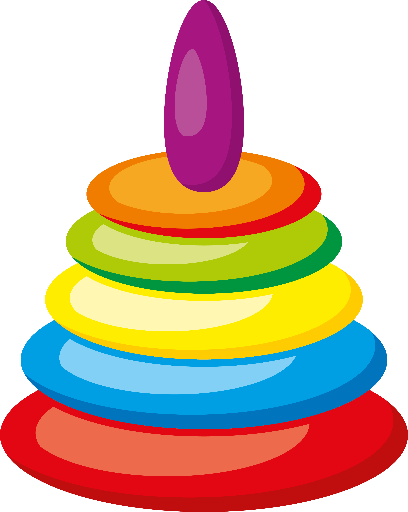 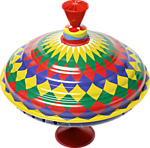 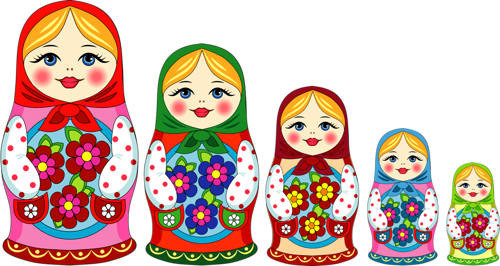 Экспериментирование с материалами и веществами (песок, вода, тесто и пр.)
Задачи педагога:— знакомить с обобщенными способами исследования различных объектов из окружающей жизни ребенка;— поддерживать познавательную активность и познавательный интерес в процессе экспериментирования;— побуждать к самостоятельному экспериментированию с разнообразными дидактическими материалами;— обогащать непосредственный чувственный опыт детей в различных видах деятельности.
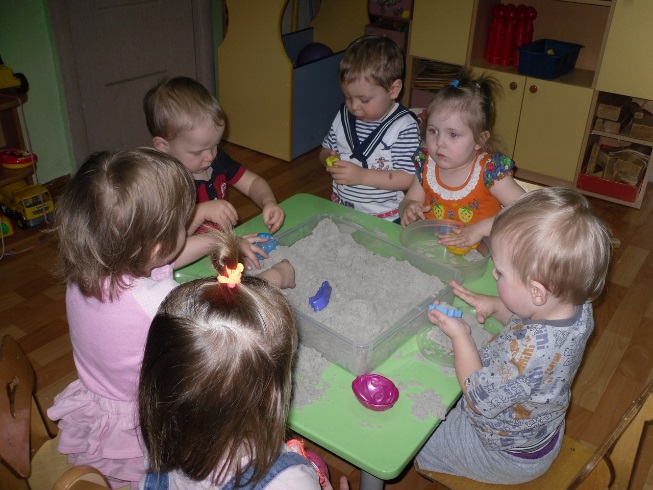 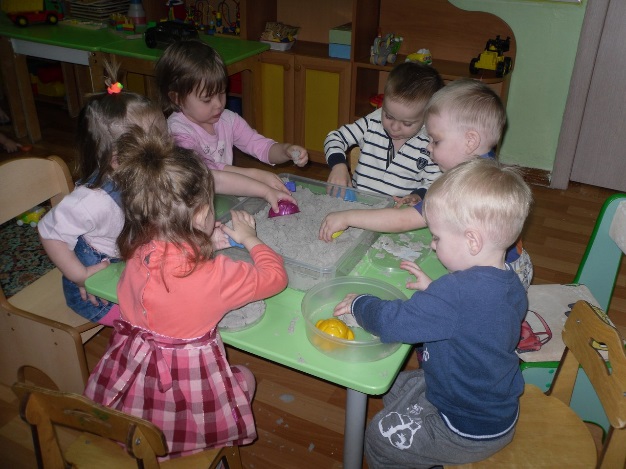 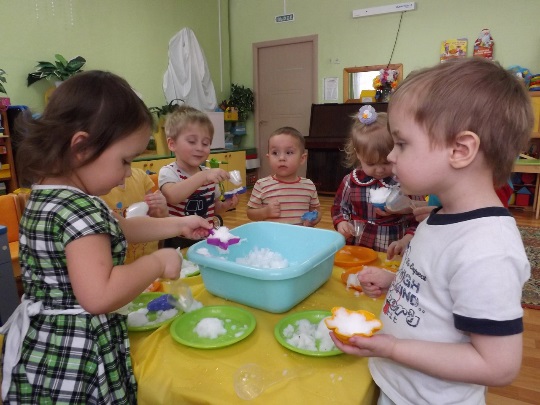 Общение со взрослым
Формы и содержание общения : 
— эмоциональное общение;  
— общение на основе понимания интонации, мимики, жестов; 
— речевое общение. 
      Задачи педагога:— способствовать обогащению словаря;— формировать умение спросить, ответить, попросить, подать реплику;— развивать потребность в речевом общении.
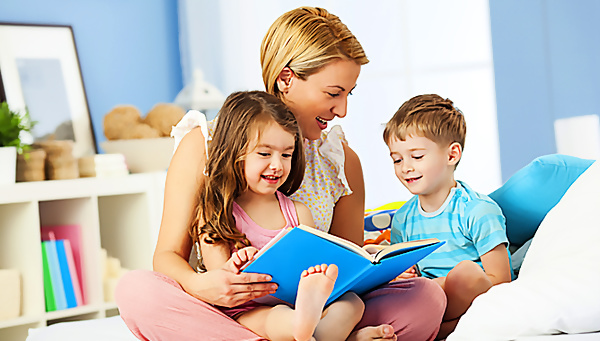 Совместные игры со сверстниками под руководством взрослого
Игровая деятельность:
—  коммуникативные игры; 
—  сюжетно-отобразительные игры; 
—  музыкально-ритмические игры;
—  игры и упражнения с дидактическим материалом.
      Задачи педагога:— способствовать формированию опыта доброжелательных взаимоотношений со сверстниками;— обучать позитивным способам общения и разрешения конфликтов в процессе игры;— развивать эмоциональную
 отзывчивость при взаимодействии
 со сверстниками.
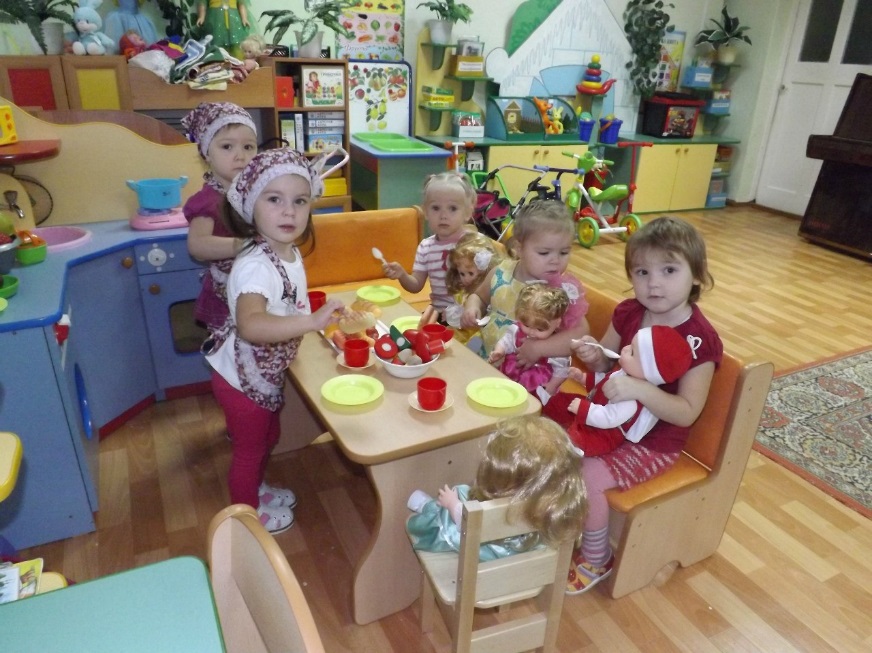 Самообслуживание и действия с бытовыми предметами-орудиями (ложка, совок, лопатка и пр.)
Задачи педагога:— формировать элементарные навыки самообслуживания;— формировать навыки культуры поведения, соответствующие нормам и правилам;— формировать предметные действия;— развивать самостоятельность в бытовом поведении.
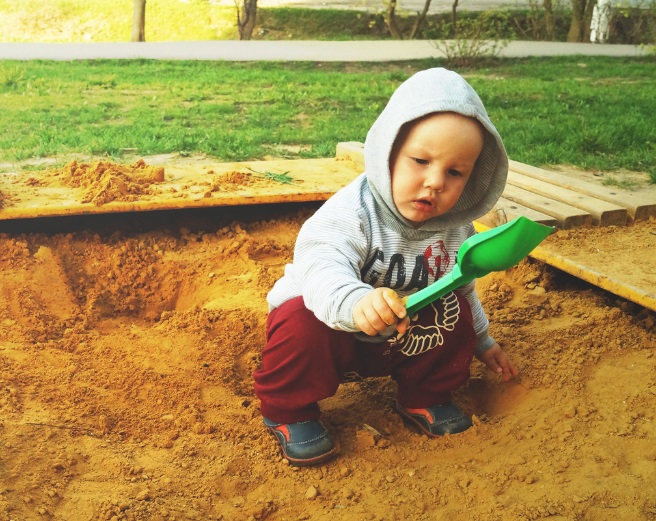 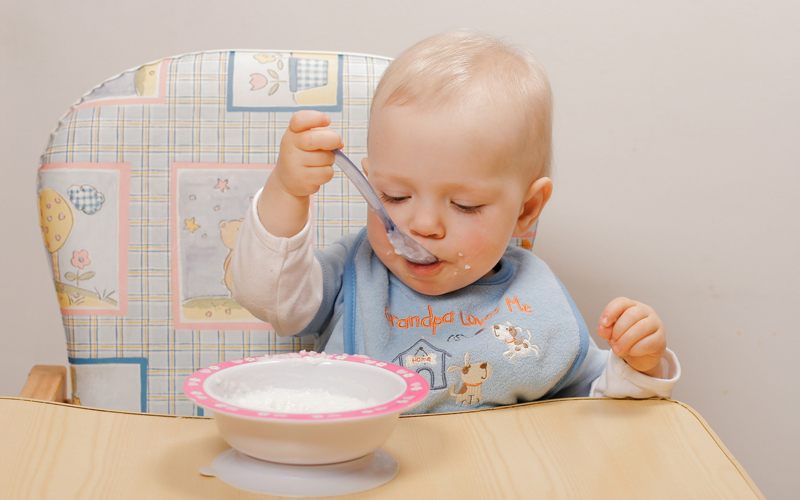 Восприятие смысла музыки, сказок, стихов, рассматривание картинок
Задачи педагога:— формировать умение рассматривать картинки, иллюстрации;— формировать умение слушать и понимать короткие, доступные по содержанию песенки, потешки, сказки и рассказы;— развивать способность эмоционально откликаться на различные произведения культуры и искусства.
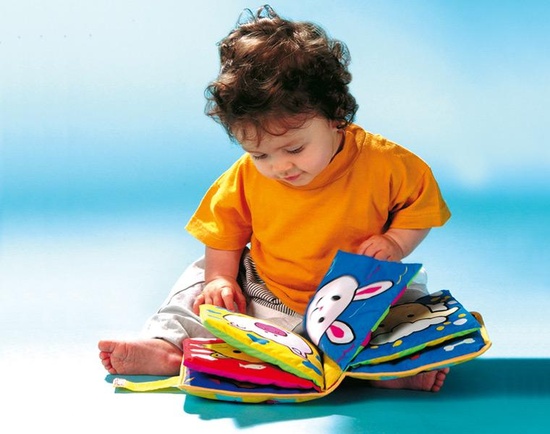 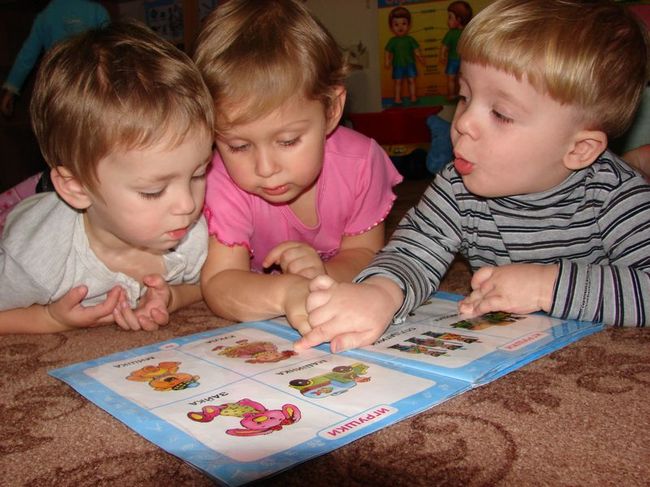 Двигательная активность
Задачи педагога:— развивать двигательную активность детей во всех видах игр;— содействовать развитию основных движений;— создавать условия, побуждающие детей к двигательной активности.
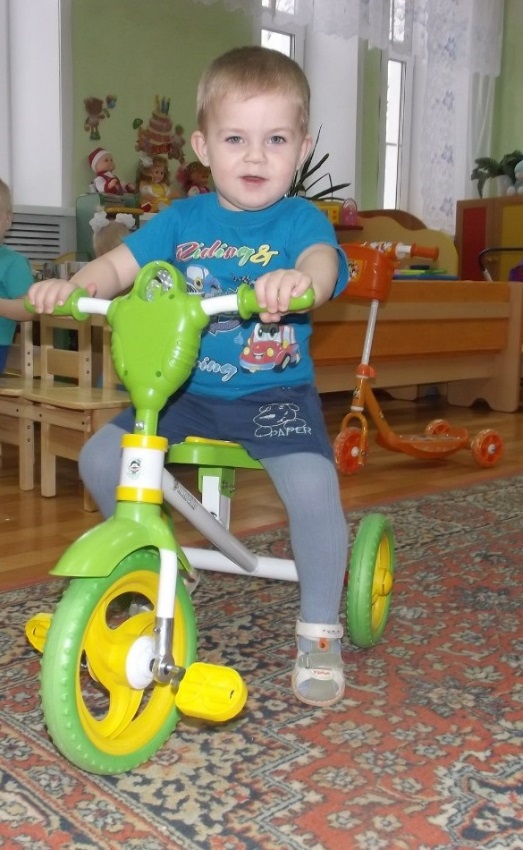 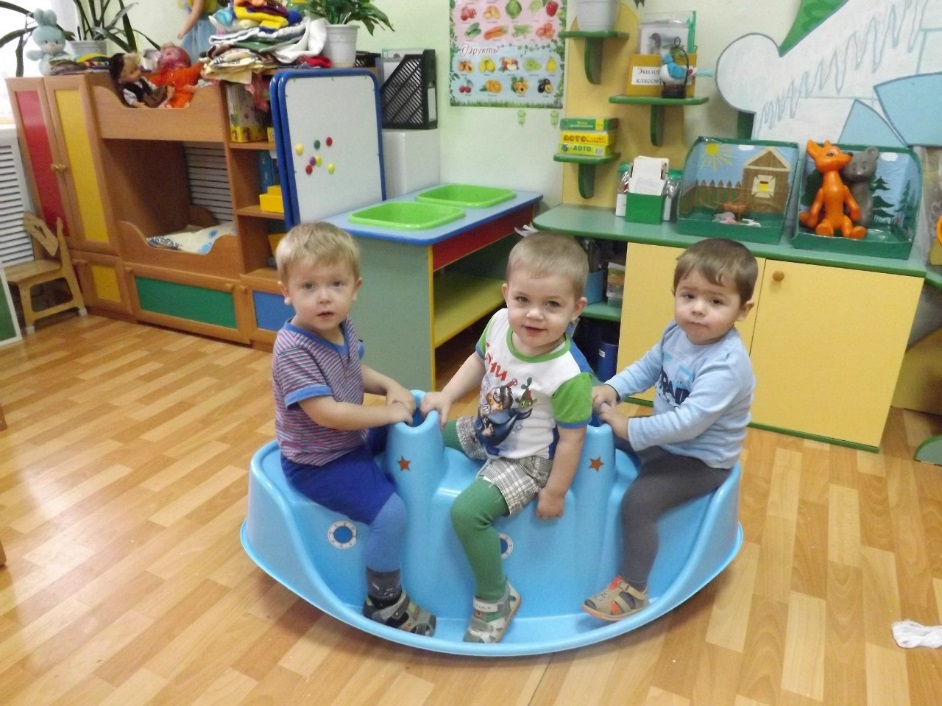 Спасибо за внимание